Waardmakers 8 april 2019
Presentatie Zaal Le Club
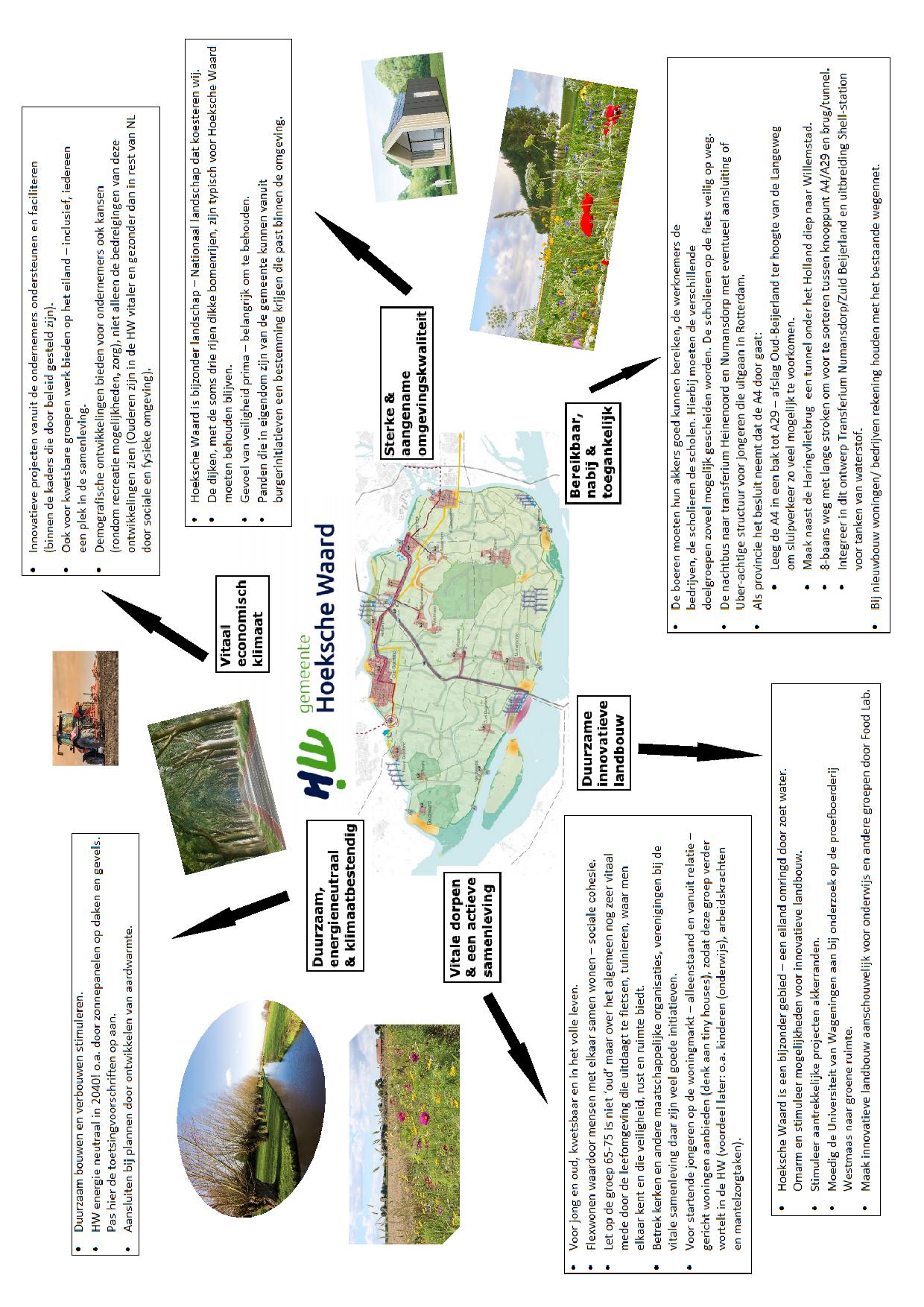 Duurzaam, energieneutraal & klimaatbestendig
Duurzaam bouwen en verbouwen stimuleren
HW energie neutraal in 2040! o.a. door zonnepanelen op daken en gevels. Pas hier de toetsingsvoorschriften op aan.
Aansluiten bij plannen voor winnen van aardwarmte.
Vitale dorpen & actieve samenleving (1)
Voor jong en oud, kwetsbaar en in het volle leven
Flexwonen waardoor mensen met elkaar samen wonen – sociale cohesie 
Let op de groep 65-75 is niet ‘oud’ maar over het algemeen nog zeer vitaal mede door de leefomgeving die uitdaagt te fietsen, tuinieren, waar men elkaar kent en die veiligheid, rust en ruimte biedt
Betrek kerken en andere maatschappelijke organisaties, verenigingen bij de vitale samenleving daar zijn veel goede initiatieven
Gemeente Hoeksche Waard voert regie in projecten zodat bovenstaande zaken meegenomen worden
Voor startende jongeren op de woningmarkt – alleenstaand en vanuit relatie – gericht woningen aanbieden (denk aan tiny houses), zodat deze groep verder wortelt in de HW (voordeel later: o.a. kinderen (onderwijs), arbeidskrachten en mantelzorgtaken)
Duurzame innovatieve landbouw
Hoeksche Waard in een bijzonder gebied - een eiland omringd door zoet water. Omarm en stimuleer mogelijkheden voor innovatieve landbouw.
Stimuleer aantrekkelijke projecten zoals akkerranden
Moedig de Universiteit van Wageningen aan bij onderzoek op de proefboerderij Westmaas naar groene ruimte
Maak innovatieve landbouw aanschouwelijk voor onderwijs en andere groepen door Food Lab.
Vitaal economisch klimaat
Innovatieve projecten vanuit de ondernemers ondersteunen en faciliteren (binnen de kaders die door beleid gesteld zijn) 
Ook voor kwetsbare groepen werk bieden op het eiland – inclusief, iedereen een plek in de samenleving
Demografische ontwikkelingen bieden voor ondernemers ook kansen (rondom recreatie mogelijkheden, zorg), niet alleen de bedreigingen van deze ontwikkelingen zien (Ouderen zijn op de HW vitaler en gezonder dan in rest NL door sociale en fysieke omgeving )
Sterke & aangename omgevingskwaliteit
Hoeksche Waard is bijzonder landschap – Nationaal landschap dat koesteren wij
De dijken, met de soms drie rijen dikke bomenrijen, zijn typisch voor Hoeksche Waard moeten behouden blijven
Gevoel van veiligheid prima – belangrijk om te behouden
Panden die in eigendom zijn van de gemeente kunnen vanuit burgerinitiatieven een bestemming krijgen die past binnen de omgeving
Bereikbaarheid, nabij & toegankelijk
De boeren moeten hun akkers goed kunnen bereiken, de werknemers de bedrijven, de scholieren de scholen. Hierbij moeten de verschillende doelgroepen zoveel mogelijk gescheiden worden. De scholieren op de fiets veilig op weg. 
De nachtbus naar Transferium Heinenoord en Numansdorp met eventueel aansluiting of Uber-achtige structuur voor jongeren die uitgaan in Rotterdam
Als provincie het besluit neemt dat de A4 door gaat: 
Leg de A4 in een bak tot A29 – afslag Oud-Beijerland ter hoogte van de Langeweg om sluipverkeer zo veel mogelijk te voorkomen
Maak naast de Haringvlietbrug  een tunnel onder het Holland diep naar Willemstad
8-baans weg met lange stroken om voor te sorteren tussen knooppunt A4/A29 en brug/tunnel  
Integreer in dit ontwerp Transferium Numansdorp/Zuid Beijerland en uitbreiding Shell-station voor tanken van waterstof
Bij nieuwbouw woningen/ bedrijven rekening houden met het bestaande wegennet
Hoe verder?
Nieuwe groep (wie wil bijdragen)
waarin we ons focussen op een concept  voor een ‘waard hof’ bestemd voor:
sociale cohesie tussen jong en oud, kwetsbaar en in het volle leven, yup en seuter, 
creatief gevormd met prefab elementen van circulair herbruikbare materialen/elementen 
flexibel aanpasbaar door herindeling van ruimten door afsluitbare deuren
gebouwd rond collectieve technisch ruimten voor energie, warmte/water/lucht opslag en omzetting 
voor energieneutraal en betaalbaar gebruik